Journal and Ledger
Financial Management (DBM-422)

A K  JHA
Introduction
The business transactions are recorded in the books of accounts viz. Journal and Ledger.
Ledgers is also called principal books of accounts.
- All accounting information can be secured from the Ledger.
Posting of entries in Ledger is made from the Journal, which is known as Subsidiary Book of accounts.
Entries are made chronologically on the basis of the source documents.
A voucher indicating accounts to be debited or credited is prepared and recorded systematically  in the Journal
Journal
A journal is the primary book of accounts in which transactions are originally recorded in the chronological manner.
- It is the book of original entry. Records are thereafter transferred to ledger.
A journal is chronological record of financial transactions of a business (M.J. Keeler).
An entry made in journal is termed as a Journal Entry and the process is called journalising. 
The transfer  of Journal entry is called Posting.
Characteristics of a Journal
It contains transactions in a chronological order.
It is the book of original entry in which transactions are analysed before posting in the Ledger.
Using double entry system of Book keeping, it records both the debit and credit aspects of a transaction.
It is a record that depicts the complete detail of a transaction in one entry.
Steps in Journalising
Determine what accounts are affected by a transaction.
Ascertain what is the nature of the account affected.
Applying the rules of debit and credit, ascertain which account is to be debited and which account is to be credited.
Ascertain the amount by which the accounts are to be debited and credited.
Write date, month and year in the ‘Date’ column.
In the ‘Particulars’ column, record the name of the account to be debited with abbreviation ‘Dr.’ in the same line. The amount to be debited is recorded in the ‘Debit Amount Column’.
Steps in Journalising
Again record the name of the account to be credited in the particulars column in the next line preceded by the word ‘To’ in the right. Amount to be credited should be written in the ‘Credit Amount’ column.
A brief description of the transaction (called narration)  is written underneath in the next line in the ‘Particulars column.”
Draw a line across ‘Particulars’ column to separate one Journal entry from the other.
Types of Accounts
There are three types of accounts
1. Personal Accounts
The accounts of all those persons organizations / entities from whom the company has either to receive money or has to pay money, are called personal accounts.
2. Real Accounts
The firm also owns property like land, building, plant and machinery, stock, cash etc. The accounts of various assets or property acquired by the firm, are classified as Real account.
3. Nominal Accounts
The accounts of various items which represent either income and gain or expenses and loss of the firm are nominal accounts. For example accounts of rent, wages, salary, telephone bills are classified as nominal accounts. Similarly dividend received a/c. interest earned a/c, commission a/c are also nominal accounts.
Rules of Debit and Credit
Journal columns can be understood by observing the following hypothetical entry:
* 60 refers to the page in the ledger where cash account is recorded and 24 shows the  page where Ramesh’s account has been maintained.
Recording in Journal
Transactions are recorded  in Journal on the basis of source documents in accordance with the rules of debit and credit.

Example 1: Ramesh started business and invested Rs 5,oo,ooo on 1st May 2019 in cash as capital. The transaction will be recorded in the Journal as:
Reason:
(i) Cash Account is debited because it is received by the firm. It being a real account, is debited as per the rule debit what ‘comes in’ and credit what goes out.
Ramesh’s capital account is credited because the firm has assumed a liability toward him. It being a personal account, the rule ‘Debit the receiver and Credit the giver’ is applied.
Example 2: Purchased a machine from Sonu & Sons for Rs. 50,000 on 01.05.2019 and made a cash payment.  The transaction will be journalised as :
Reason:
(i) Machine Account is debited because  the firm has purchased i.e. Received it. It being a real account, is debited as per the rule debit what ‘comes in’.
(ii) Cash account is credited because the firm has paid cash for the purchase of machine. It being a real account , the rule ‘Debit what comes in and credit what goes out’ is applied.
Example 3: Purchased goods for Rs 60,000 for cash on June 15, 2019. The transaction will be recorded by passing the following Journal entry:
Reason:
(i) Purchase account is debited because  the firm has purchased goods for the sale. It being a nominal account, is debited as per the rule ‘debit all expenses and losses and credit all incomes and gains.’
(ii) Cash account is credited because the firm has paid cash for the purchase of goods. It being a real account , the rule ‘Debit what goes out ’ is applied.
Example 4: Paid rent Rs 5000 in cash on June 01, 2019. The transaction will be recorded by passing the following Journal entry:
Reason:
(i) Rent account is debited because  it is an expense. It being a nominal account, is debited as per the rule ‘debit all expenses and losses and credit all incomes and gains.’
(ii) Cash account is credited because the firm has paid cash towards this expense. It being a real account , the rule ‘Debit what goes out ’ is applied.
Example 5: Paid a creditor Rs 5000 on June 01, 2019. The transaction will be recorded by passing the following Journal entry:
Reason:
(i) Creditor account is debited because  the firm has paid liability towards a creditor. It being a personal account, is debited as per the rule ‘debit the receiver and Credit the giver’
(ii) Cash account is credited because the firm has paid cash. It being a real account , the rule ‘Debit what goes out ’ is applied.
Example 6: Interest received Rs 2500 in cash on June 01, 2019. The transaction will be recorded by passing the following Journal entry:
Reason:
(i) Cash account is debited because  the firm has received cash. It being a real account, is debited as per the rule ‘debit what comes in and credit what goes out.
(ii) Interest paid account is credited because the firm has received income. It being a nominal account, the rule ‘Debit all expenses and credit all income’ is applied.
Opening Entry
At the end of a financial year business firms close their book of accounts. 
The first entry in Journal depicts the closing balances of individual assets and liabilities of the previous year.
The same balances become the opening balance of the new financial year which is called an ‘Opening Entry.’
The balance sheet prepared at the end of the year shows the closing balance of each asset and liability.
While passing an opening entry all assets are debited and liabilities are credited.
Example of Passing and Opening Entry
Balance Sheet 
As at March 31, 2019
Based on the above Balance Sheet, the opening entry will be:
Advantages of Journal
Journal minimises the possibility of Error
Amount to be debited and credited are written side  by side and both can be compared. They should be equal.
Journal gives explanation of the transactions.
Due to complete explanation in the entry it is easy to understand the entry later.
Journal provides the chronological record of all transactions.
The order in which they occur, enters the record permanently.
Ledger
In an account transactions of one nature are posted. 
All the accounts put together constitute a Ledger. A Ledger is book which contains a permanent record of all transactions in a summarised and classified way. 
It is the book which is used to prepare a trial balance and from the trial balance financial statements are prepared.
Ledger is also called the ‘Principal Book’ of accounts.
Utility of Ledger
A Ledger is the Principal Book of account that contains all details about business transactions. 
Essential for preparation of final accounts as it provides necessary information about various accounts. 
Personal account in the Ledger shows how much amount of money the firm  owes to its creditors and the amount it has to recover from the debtors.
The real accounts depict the value of properties and the value of stock.
Nominal accounts depict the source of income and also the amount spent on various items.

The process of transferring the information from the Journal to the Ledger is Called ‘Posting’.
Steps in posting of Account debited in a Journal entry
Identify in the Ledger the account to be debited
Enter the date of transaction  in the date column on the debit side 
Write the name of the account that has been credited in the respective entry in the ‘particulars’ column on the debit side of the account as “To followed by the name of account to be credited.”
Record the page number of the Journal where the entry exists in the J.F. Column.
Enter the relevant amount in the Amount column on the debit side.
Steps in posting of Account credited in a Journal entry
Identify in the Ledger the account to be credited.
Enter the date of transaction  in the date column on the credit side 
Write the name of the account that has been debited in the respective entry in the ‘particulars’ column on the credit side of the account as “By followed by the name of account to be debited.”
Record the page number of the Journal where the entry exists in the J.F. Column.
Enter the relevant amount in the Amount column on the credit side.
Balancing a Ledger
Balance of an account is the difference between debit and credit totals of an account.
Accounts are balanced every year or after certain intervals after posting of all transactions.
It is done to ascertain the net effect of entries in the accounts.
Balancing an account implies that both the sides of an account has been totalled and the difference in the total of the two sides is written on the side whose total is short. 
For instance, if the total of the debit side is more than credit side of an account, the difference amount is recorded as “Balance c/d” on the credit side.
Balancing a Ledger
If the total of the debit side of an account is greater, that account indicates a debit balance.
If the total of the credit side of an account is greater, that account indicates a credit balance.
The debit balance is then written on the debit side as “To balance brought down” or To balance b/d, which becomes the opening balance for the new period. 
The credit balance is then written on the credit side as “By Balance b/d.” This becomes the opening balance for the new.
Where the total of debit and credit side are equal, balancing is not required. 
Note: only real and personal accounts are to be balanced. Nominal accounts are generally not balanced rather at the end of the accounting period; their totals are transferred to Profit and Loss Account.
Process of Balancing Ledger Accounts
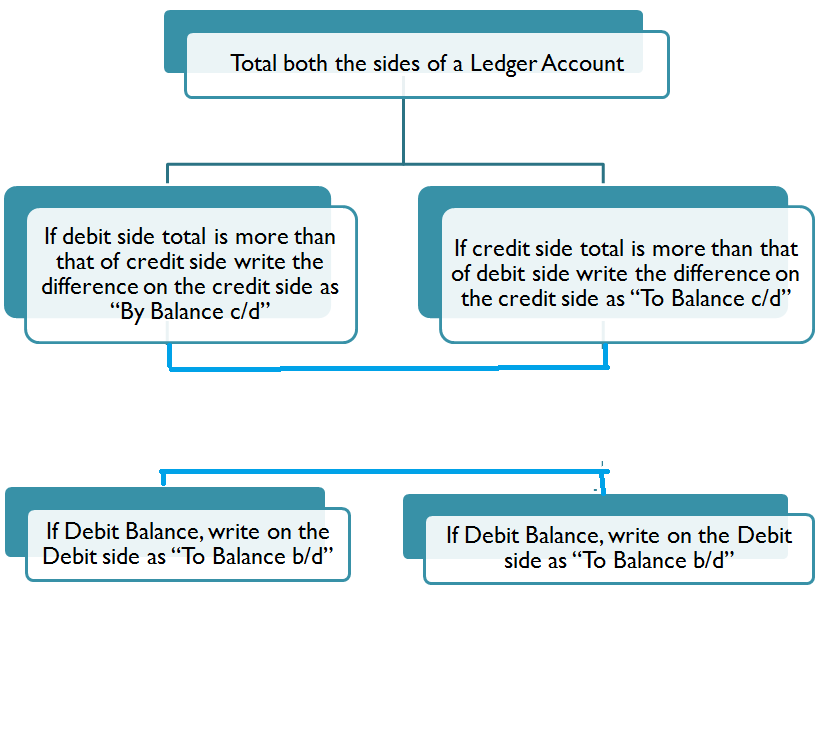 Find out the difference
Find out the difference
Make he total of Debit Side equal to Credit Side

Draw a double line after the total

Bring forward the balance on the next page
Make he total of Debit Side equal to Credit Side

Draw a double line after the total

Bring forward the balance on the next page